Find the difference quotient for f(x) = 2x+3
Find f’(x) if f(x) = 2x+3
For the function on the left, on which of the given intervals is f’(x) > 0?
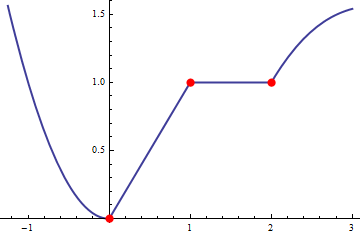 (-1, 0)
(0, 1)
(1, 2)
(2, 3)
None of the above
For the function on the left, on which of the given intervals is f’(x) < 0?
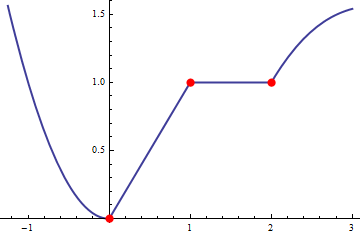 (-1, 0)
(0, 1)
(1, 2)
(2, 3)
None of the above
For the function on the left, on which of the given intervals is f’(x) = 0?
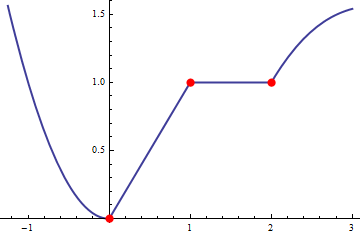 (-1, 0)
(0, 1)
(1, 2)
(2, 3)
None of the above
For the function on the left, at how many points does f’(x) not exist?
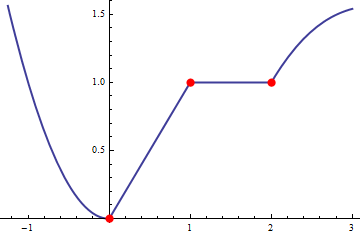 0
1
2
3
4